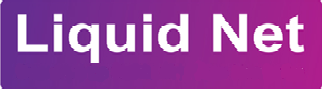 Pooria Kamran Rashani
Advanced Requirements Engineering Spring 2012
[Speaker Notes: Hi guys,  before I want to give my final presentation about liquid net reuquirments.. I would like to show you a short video clip about Liquid net so the concept will be more vivid and tangible Well Now , in order to find the requirment First I would like to say the first main requirments of Liquid net 1.Evoloutionary 2.Self adaptive, Self]
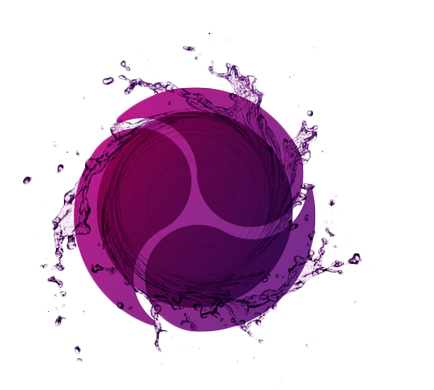 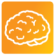 Self-aware and
Self-adapting
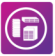 Software defined appson multi-purpose hardware
Liquid
Net
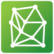 Inter-linked architecture
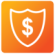 Evolutionary
Liquid Net solution Requirements
Enablers
End-to-end network capabilities
Liquid content and traffic management for superior subscriber experience and new revenues
Liquid resource allocation for flexibility and enhanced efficiency
Liquid Net functional requirement in main three domains
Liquid Net
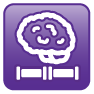 Radio domain &Core domain are main concern in terms of functional Requirements
Intelligent Broadband Management Integrated QoS and Content Delivery Network
Liquid Radio

Baseband 
Pooling


Active AntennaSystem

Unified Heterogeneous
Networks
Liquid Transport

FlexibleOptics 

Multi Layer Optimization

Intelligent Control
Liquid Core

Core Virtualization

One Common
Hardware
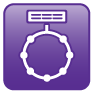 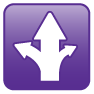 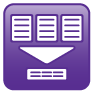 Transport domain mostly act as anon-functional Requirement
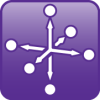 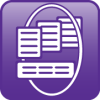 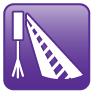 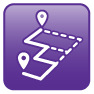 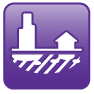 Unpredictable use, but dependent on time and place
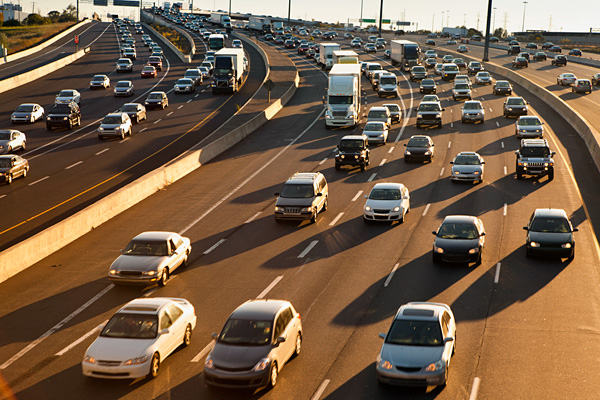 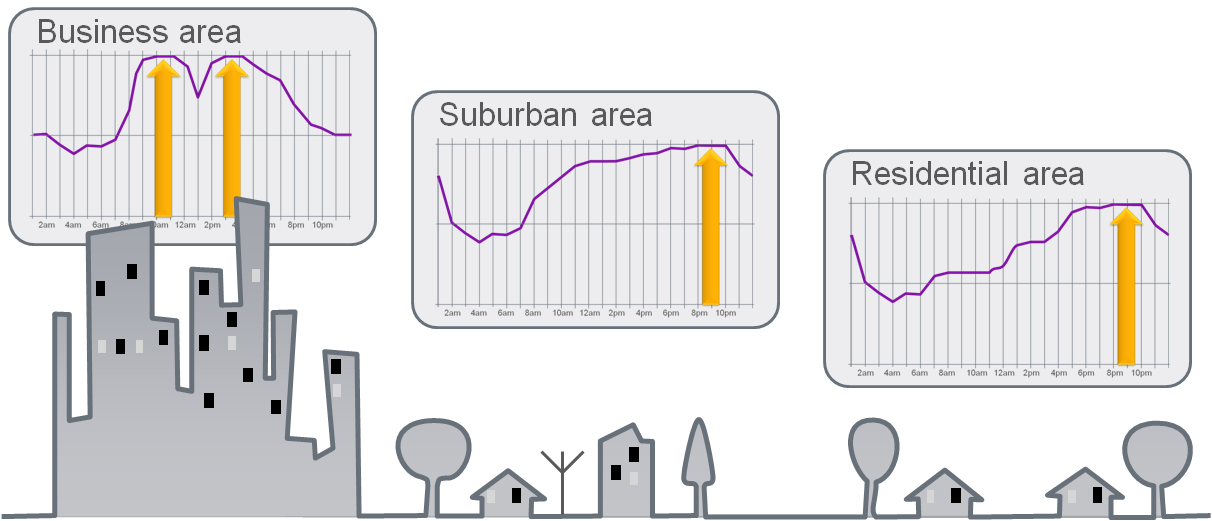 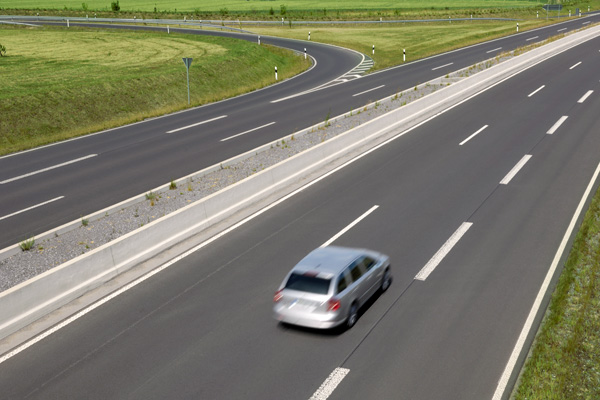 Up to 80% idle capacity
Up to 50% idle capacity
Content
Users
Radio
Core
Liquid Radio “functional requirements”
Single RAN - 
Active Antenna Systems
Baseband pooling
Unified  Heterogeneous
Networks
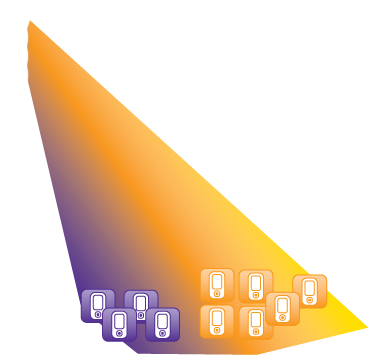 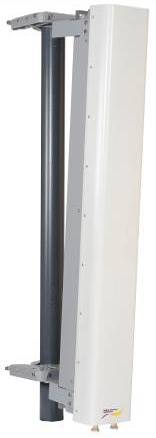 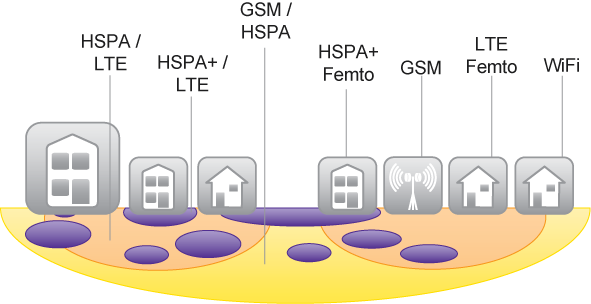 Small Cells
Macro Cells
automated beam forming for dynamic cells based on time of day or demand
Baseband pool
Smart Lab finding example:Signaling generated by playing Angry Birds
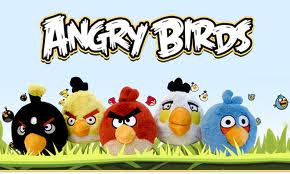 Signaling traffic generated by one hour of Angry Birds play
352% increase
40000
3996
3600
2400
2422
Number of signals sent
Overall, the Angry Birds application itself creates manageable amounts of network and data traffic
1600
8% increase
800
742
688
But ads delivered with each new Angry Birds level achieved more than triples signaling traffic on Android phones
0
Smartphone online poker
No Advertising
Angry Birds on iPhone
No Advertising
Smartphone baseline– 
Weather and email updates
No Advertising
Angry Birds on Samsung Galaxy (Android)
Advertising with each new game level
1
n
Liquid Core “functional requirements”
+
Network element with different SW
Automated load and transmission balancing -Efficiently
TCO reduced Significantly
Virtualization layer
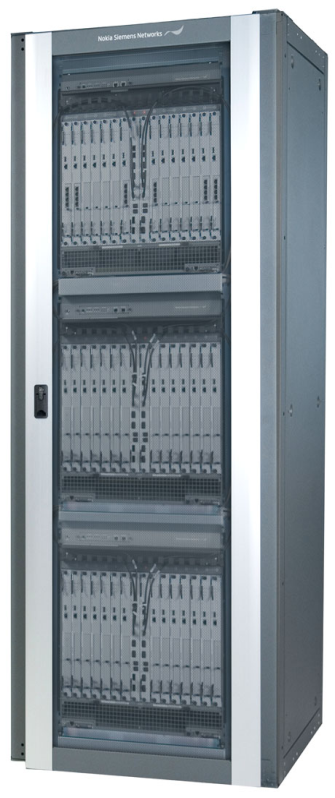 Core network elements
One Common Hardware-ATCA
VMS
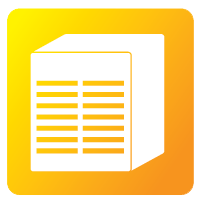 Voice Mail Server
Simplification
and consolidation
of core network
SMS
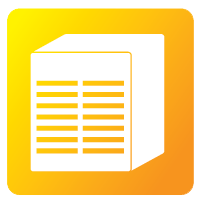 SMS Server
Up to 80% lesser footprint
MSS
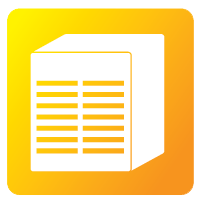 Signal Transfer Point
Long life cycle for hardware Durability
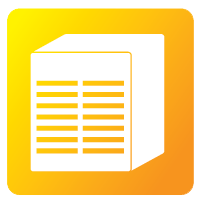 Mobile Switching Server
Liquid Transport “Non functional requirements”
Intelligent Control 
A multi-layer intelligent control plane is introduced to the network to enable more flexibility , rapidly and easy network operation and service provisioning, what is called ‘services in seconds’.
Flexible Optics 
By making the optical transport layer, the lowest layer with the least total cost of ownership  (TCO), more flexible and software-configurable, more traffic can be carried more cheaply than on the IP layer, removing many of today’s network scalability and cost constraints, and supporting rapid service provisioning and low latency: what is called ‘zero-constraint networking’
Multilayer Optimization 
For maximum efficiency between the optical and the IP layer (360’ network design), transport networks must be planned and implemented holistically across all networking technologies, including in particular radio and core – and across different vendors
Reference
NSN white papersWikipedia
Thank You